Figure 12.  (A) Ratio of the cell’s firing rate in response to solid and camouflaged bars of similar characteristics. ...
Cereb Cortex, Volume 12, Issue 11, November 2002, Pages 1132–1145, https://doi.org/10.1093/cercor/12.11.1132
The content of this slide may be subject to copyright: please see the slide notes for details.
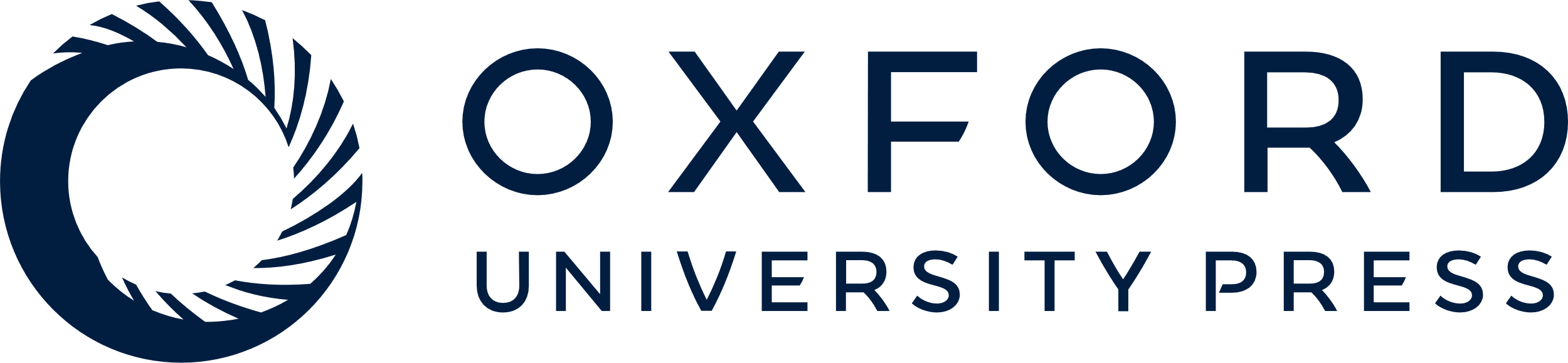 [Speaker Notes: Figure 12.  (A) Ratio of the cell’s firing rate in response to solid and camouflaged bars of similar characteristics. This analysis was based on the neuronal responses to bars of near-optimal length, speed and direction of motion, as defined on the basis of the responses to solid bars. The data points in the rasters correspond to individual cells and the dashed line indicates equal responses to the solid and camouflaged bars. Most neurons had weaker responses to camouflaged bars (points below the dashed line). (B) Neuronal activity elicited by the modulation of the background pattern alone, measured during 1 s periods immediately prior to each trial. In both panels, the arrows indicate the means of the distributions.


Unless provided in the caption above, the following copyright applies to the content of this slide: © Oxford University Press]